Product certification
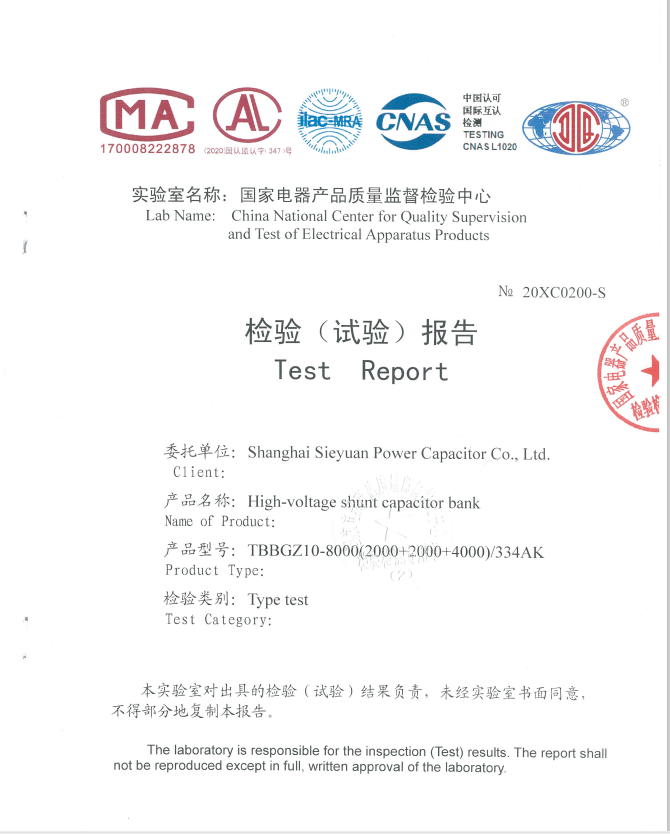 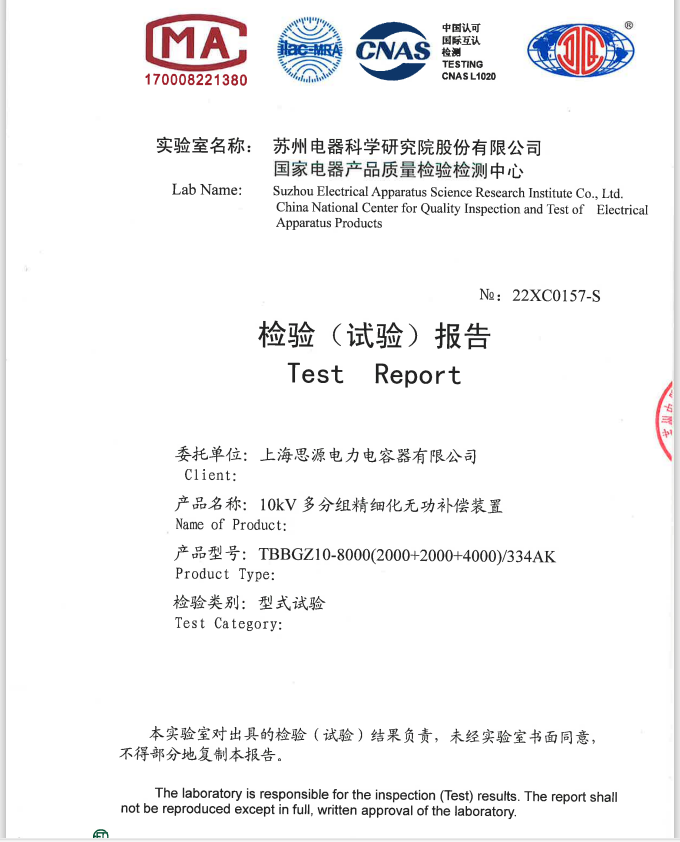 Product certification
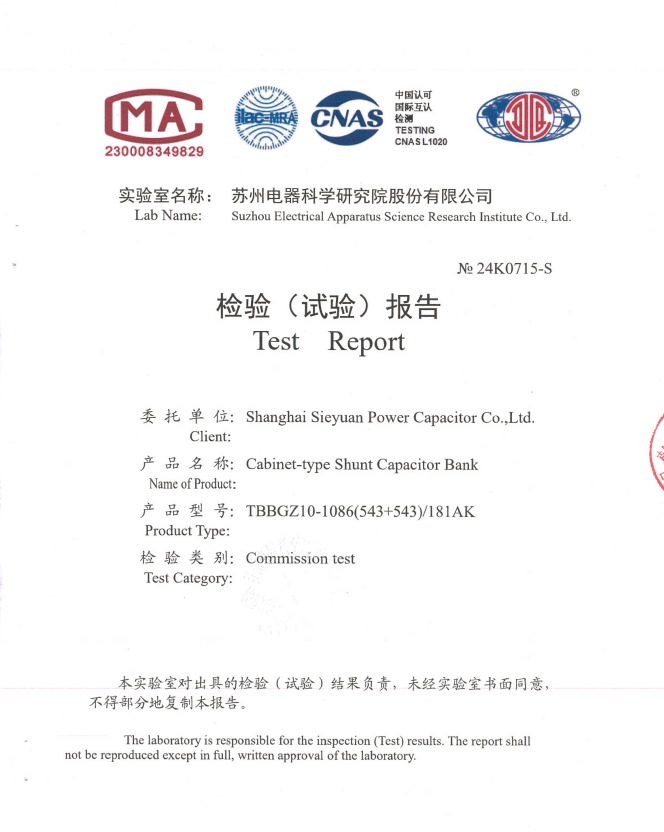